Projekto Nr. LLI-317, „Socialinių paslaugų kokybės ir prieinamumo gerinimas Vidurio-Baltijos regione“ (SocQuality)
Visas projekto biudžetas, skirtas Rokiškio jaunimo centrui 94535,16 Eur, Europos regioninės plėtros fondo finansavimas –  80354,84 Eur, Rokiškio rajono savivadybės finansavims – 14 180,27 Eur
Projektą iš dalies finansuoja 2014–2020 m. Interreg V-A Latvijos ir Lietuvos bendradarbiavimo per sieną programa
Vadovaujantis projekto partneris: Žiemgalos planavimo regionas, LV
Projekto partneriai: Joniškio Algimanto Raudonikio meno mokykla, Dobeles apskrities savivaldybė, LV, Jaunjelgavas savivaldybės taryba, LV, Viesites savivaldybė, LV, Rokiškio jaunimo centras, Kretingos dienos veiklos centras,  Auces savivaldybė, LV
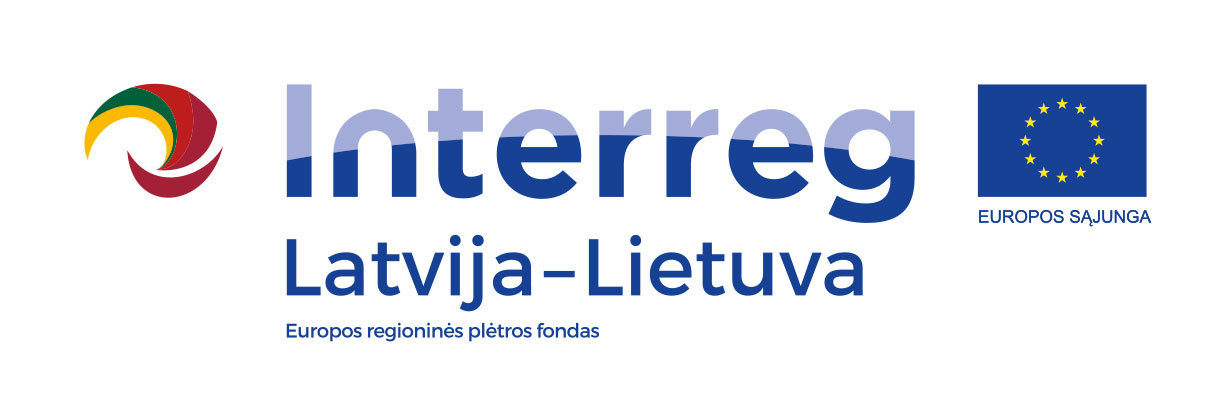 Projekto tikslas ir trumpas aprašymas
Projekto tikslas:
Pagerinti  socialinių  paslaugų prieinamumą ir kokybę bei įgyvendinti socialinės aprėpties priemones neįgaliesiems, vaikams, jauniems žmonėms ir senjorams regionuose.

Planuojamos projekto veiklos:
1. Žiobiškio pastato foje ir laiptinių remontas, pastatų prieigų sutvarkymas.
2. Mažosios infrastruktūros (suoliukai, šiukšliadėžės) ir įrangos  įsigijimas. 
3. Esamų socialinių paslaugų tobulinimas ir naujų paslaugų  sukūrimas  rizikos grupės vaikams ir jaunimui, žmonėms su negalia. Socialinių bei gyvenimo įgūdžių ugdymo užsiėmimai, mokymai vaikams ir tėvams, integracija.
4. Vasaros stovyklų Žiobiškio turistinėje bazėje Rokiškio rajono vaikams bei tarptautinės stovyklos 2019 m. organizavimas.
5. Pasikeitimas patirtimi ir bendradarbiavimas tarp įvairių institucijų, dirbančių su probleminių šeimų vaikais.
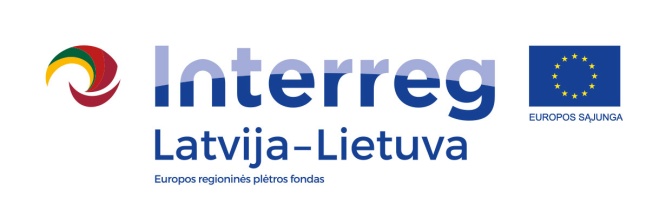 Situacija su projekto įgyvendinimu (kas šiuo metu vykdoma, kas jau įvykę)
Projekto partneriams Rokiškyje organizuoti mokymai „Darbo su socialinės rizikos vaikais ir jaunimu metodai Rokiškio jaunimo centre“ ir pasidalinta patirtimi apie socialinių paslaugų tiekėjus, jų darbo metodus Rokiškio r. 
Atlikti pastato Žiobiškio kaime remonto darbai: suremontuotos I ir II aukšto fojė, laiptinės.
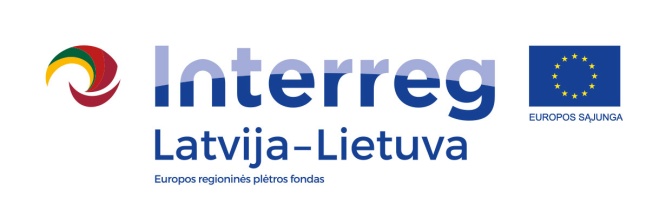 Nuotraukos (gali būti prieš projekto įgyvendinimą, įgyvendinimo metu, po projekto įgyvendinimo)
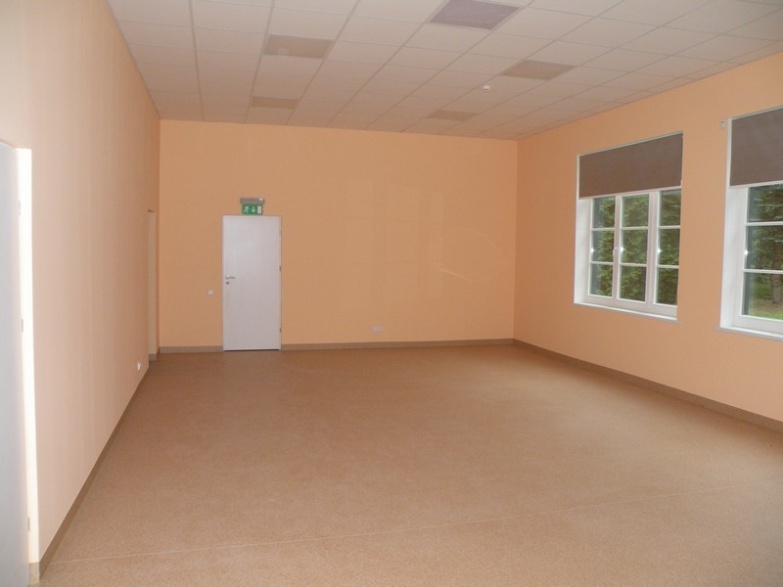 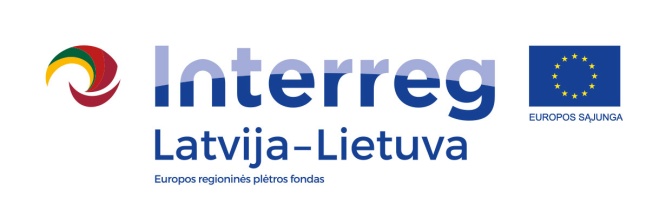